RESTORATIVE JUSTICEantara sistem peradilan pidana vs sistem pemidanaan
Dr. Ahmad Sofian, S.H., M.A
SISTEM PEMIDANAAN
Retributif  versus Restoratif
Retributif
Konstruksi penyelesaian tindak pidana akan menghadap-hadapkan pelaku, sebagai pihak yang melanggar aturan hukum, melawan negara, sebagai pihak yang aturan hukumnya telah dilanggar
Dalam konstruksi hukum pidana  saat ini menghadapkan pelaku sebagai pihak yang melanggar hukum atas aturan hukum melawan negara sebagai “pemilik” aturan hukum yang dilanggar, segala keinginan korban yang berkaitan dengan penyelesaian tindak pidana yang menimpa dirinya menjadi kurang bahkan tidak diakomodasi.
Restoratif
Pandangan keadilan restoratif lebih menitikberatkan atau fokus pada perbaikan atau pemulihan penderitaan korban sebagai wujud pertanggungjawaban pelaku tanpa mengesampingkan kepentingan rehabilitasi terhadap pelaku dan kepentingan untuk menciptakan serta menjaga ketertiban masyarakat. 
Pandangan keadilan restoratif juga memberi kesempatan kepada korban untuk terlibat secara aktif dalam proses penyelesaian perkaranya.
Lode Walgrave
restorative justice are not “alternative to punishment” but alternative punishment
Barb Toews
Perhatian terhadap korban merupakan “core values” dari keadilan restoratif. 
Meskipun perhatian terhadap pelaku juga tidak kurang porsinya.
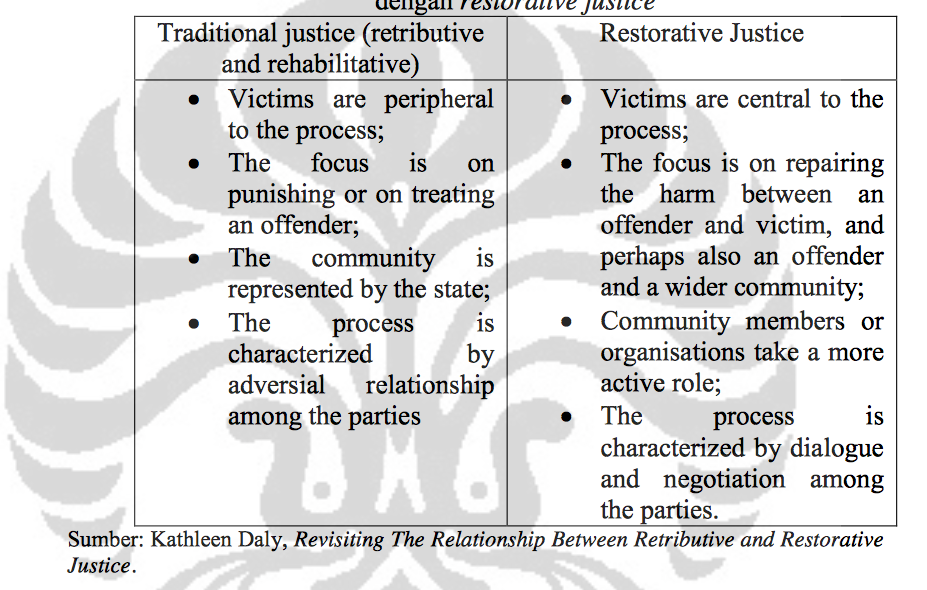 SISTEM PERADILAN PIDANA restoratif
Pengertian
Sistem peradilan pidana dengan menitikberatkan pada kebutuhan pelibatan masyarakat dan korban yang dirasa tersisihkan dengan mekanisme yang bekerja pada sistem peradilan pidana yang ada pada saat ini
keadilan restoratif juga merupakan suatu kerangka berpikir yang baru yang dapat digunakan dalam merespon suatu tindak pidana bagi penegak dan pekerja hukum.
Restorative justice
Bergeser dari  retributive justice
Menekankan pada upaya pemulihan keadaan
Berorientasi pada korban 
Memberi kesempatan pada pelaku untuk mengungkapkan rasa sesalnya pada korban dan sekaligus menunjukkan tanggungjawabnya;
Memberi kesempatan pada pelaku dan korban untuk bertemu dan mengurangi animosity 
Mengembalikan keseimbangan dalam masyarakat
Melibatkan anggota masyarakat dalam upaya pengalihan
Pendekatan keadilan restoratif diasumsikan sebagai pergeseran paling mutakhir dari berbagai modal dan mekanisme yang bekerja dalam sistem peradilan pidana dalam menangani perkara-perkara pidana pada saat ini.
Menurut Para Ahli
Tony F. Marshall, keadilan restoratif adalah suatu pendekatan untuk memecahkan masalah kejahatan di antara para pihak, yaitu korban, pelaku, dan masyarakat, dalam suatu relasi yang aktif dengan aparat penegak hokum.
Tony F. Marshall
Sumber dari kejahatan adalah kondisi dan relasi sosial dalam masyarakat
Pencegahan kejahatan tergantung pada tanggung jawab masyarakat (termasuk pemerintah lokal dan pemerintah pusat). 
Kepentingan para pihak dalam penyelesaian 
Kasus kejahatan tidak dapat diakomodasi tanpa disediakannya fasilitas untuk terjadinya keterlibatan secara personal. 
Kerjasama di antara aparat penegak hukum serta antara aparat dengan masyarakat dianggap penting
Keadilan dicapai dengan prinsip keseimbangan kepentingan di antara para pihak
Mark Umbreit
Konflik antar individu, yang terkait lebih langsung dengan terjadinya kejahatan, yaitu korban, pelaku dan masyarakat, harus diberi kesempatan untuk secara aktif terlibat dalam upaya penyelesaian konflik tersebut.
Cornier
Suatu pendekatan untuk menegakkan keadilan yang difokuskan pada perbaikan atau pemulihan penderitaan yang ditimbulkan oleh kejahatan.
Mekanisme untuk meminta pertanggungjawaban pelaku dilakukan dengan memberikan kesempatan kepada para pihak yaitu korban, pelaku dan masyarakat untuk mengidentifikasi dan menentukan kepentingan mereka yang terkait dengan akibat kejahatan, mengupayakan penyelesaian yang bertujuan menyembuhkan, perbaikan dan re-integrasi, serta pencegahan penderitaan di masa datang.
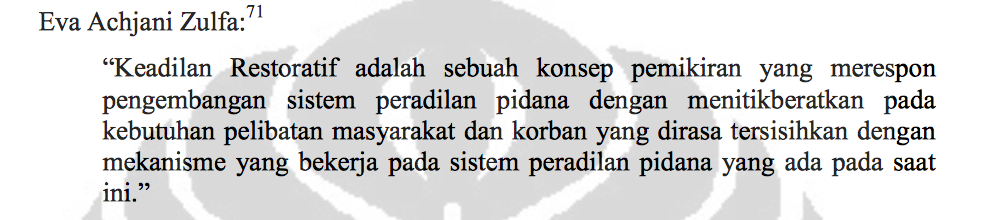 Dalam hukum nasional
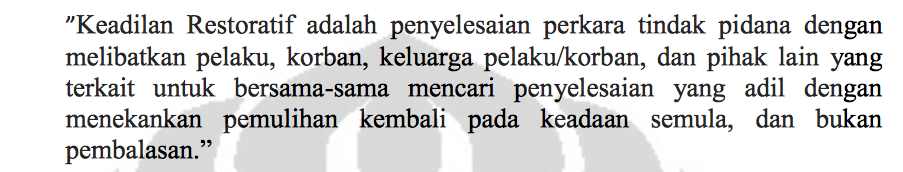 PRINSIP KEADILAN RESTORATIF
PERLINDUNGAN PADA KORBAN

PERLINDUNGAN PADA MASYARAKAT

REHABILITASI PELAKU

PENYELESAIAN DI LUAR PENGADILAN
LANGKAH-LANGKAH RESTORATIVE JUSTICE
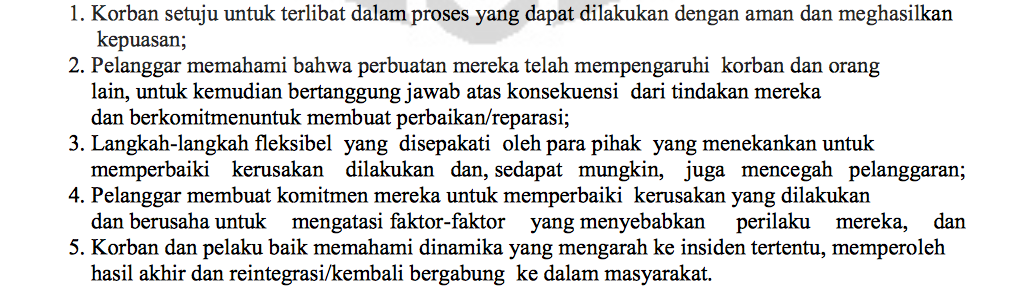 kesimpulan
Kejahatan dirumuskan sebagai pelanggaran seorang terhadap orang lain dan diakui sebagai konflik
Titik perhatian pada pemecahan masalah pertanggungjawaban dan kewajiban pada masa depan
Sifat normatif dibangun atas dasar dialog dan negosiasi
Restitusi sebagai sarana perbaikan para pihak, rekonsiliasi dan restorasi sebagai tujuan utama
Keadilan dirumuskan sebagai hubungan-hubungan hak, dinilai atas dasar hasil
Sasaran perhatian pada perbaikan kerugian sosial
Masyarakat merupakan fasilitator di dalam proses restoratif
Peran korban dan pelaku tindak pidana diakui, baik dalam masalah maupun penyelesaian hak-hak dan kebutuhan korban. Pelaku tindak pidana didorong untuk bertanggung jawab
Pertanggungjawaban si pelaku dirumuskan sebagai dampak pemahaman terhadap perbuatan dan untuk membantu memutuskan yang terbaik
Tindak pidana dipahami dalam konteks menyeluruh, moral, sosial dan  ekonomis 
Stigma dapat dihapus melalui tindakan restoratif.
MEKANISME PENERAPAN KEADILAN RESTORATIF
DISKREASI DAN DIVERSI
Diskresi (kebijaksanaan) dan diversi ini, merupakan upaya pengalihan dari proses peradilan pidana ke luar proses formal untuk diselesaikan secara musyawarah.
MEDIASI
Mediasi korban dengan pelanggar 
Musyawarah kelompok keluarga 
Pelayanan di masyarakat yang bersifat pemulihan baik bagi korban maupun pelaku.
MEKANISME LAIN
Mediasi korban dengan pelanggar 
Musyawarah kelompok keluarga 
Pelayanan di masyarakat yang bersifat pemulihan baik bagi korban maupun pelaku.
DISKUSI KELOMPOK
DISKUSIKAN :

Mohon anda temukan konsepsi restoratif justice dalam hukum nasional?
Pada jenis tindak pidana apa saja sistem peradilan restoratif sudah diterapkan di Indonesia saat ini ?
Bagaiamana mekanisme yang sesuai dalam penerapan sistem keadilan restoratif di masa depan ?